О порядке поступления на целевое обучение в 2024 году
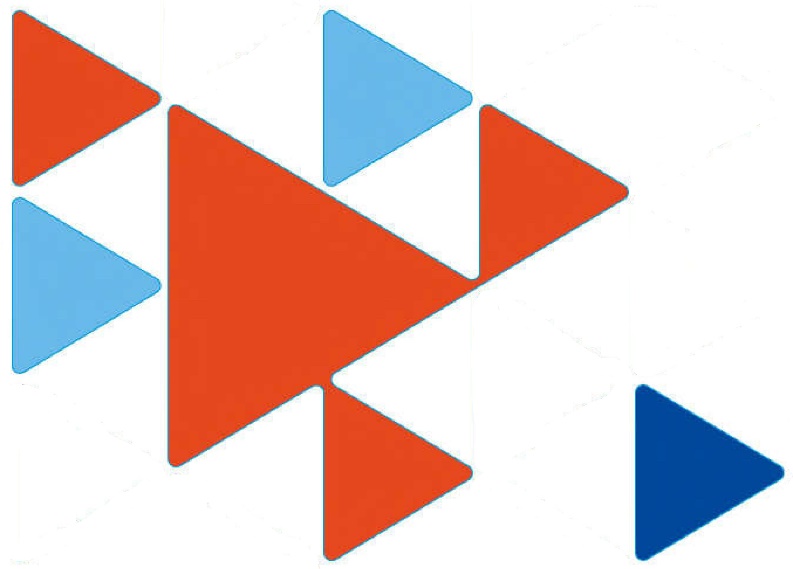 Докладчик:
Ниценко Наталья Борисовна,
министр труда и развитиякадрового потенциалаКамчатского края
Министерство труда и развития кадрового потенциала Камчатского края
2024
На портале «Работа в России» размещено предложений работодателейКамчатского края о заключении договоров о целевом обучении
2
Министерство труда и развития кадрового потенциала Камчатского края
2024
Основные направления подготовки (специальности),
по которым в 2024 году организуется целевое обучение
География принимающих образовательных организаций высшегои среднего профессионального образования - по всей стране
3
Министерство труда и развития кадрового потенциала Камчатского края
2024
Этапы целевого обучения
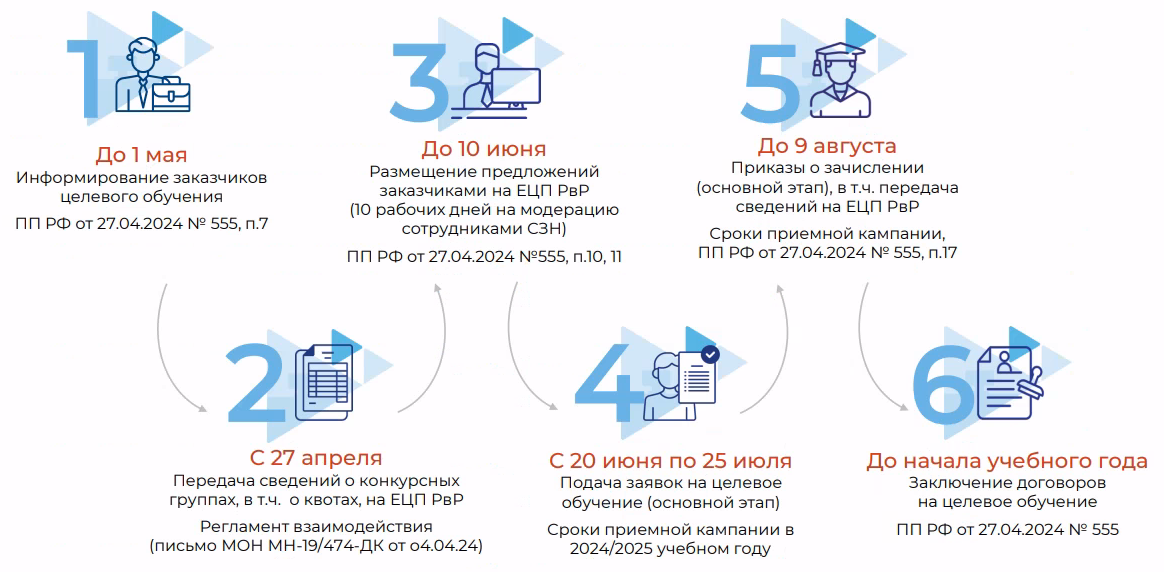 4
Министерство труда и развития кадрового потенциала Камчатского края
2024
ВАЖНО ЗНАТЬ!
При приеме в рамках целевой квоты на программы бакалавриатаи специалитета гражданин может подать заявление только в одну образовательную организацию на одну образовательную программу
Договор о целевом обучении заключается только после зачисления абитуриента в образовательную организацию высшегоили среднего профессионального образования.
Крайний срок заключения договора — до 01 сентября
5
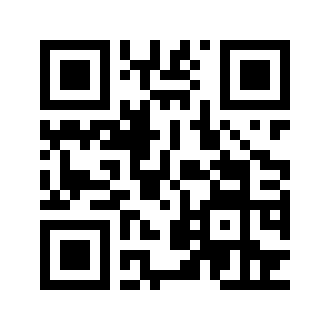 https://trudvsem.ru/
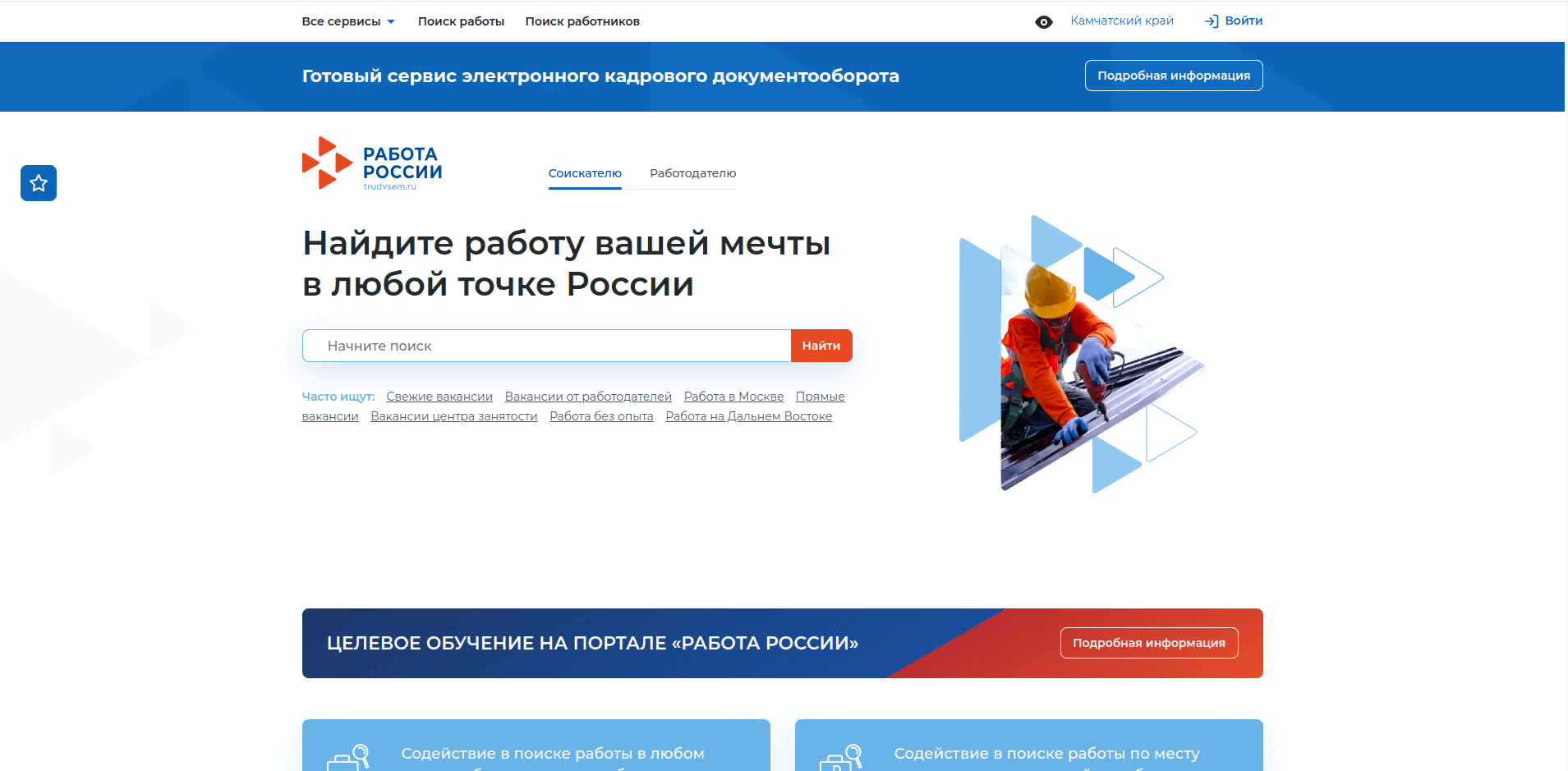 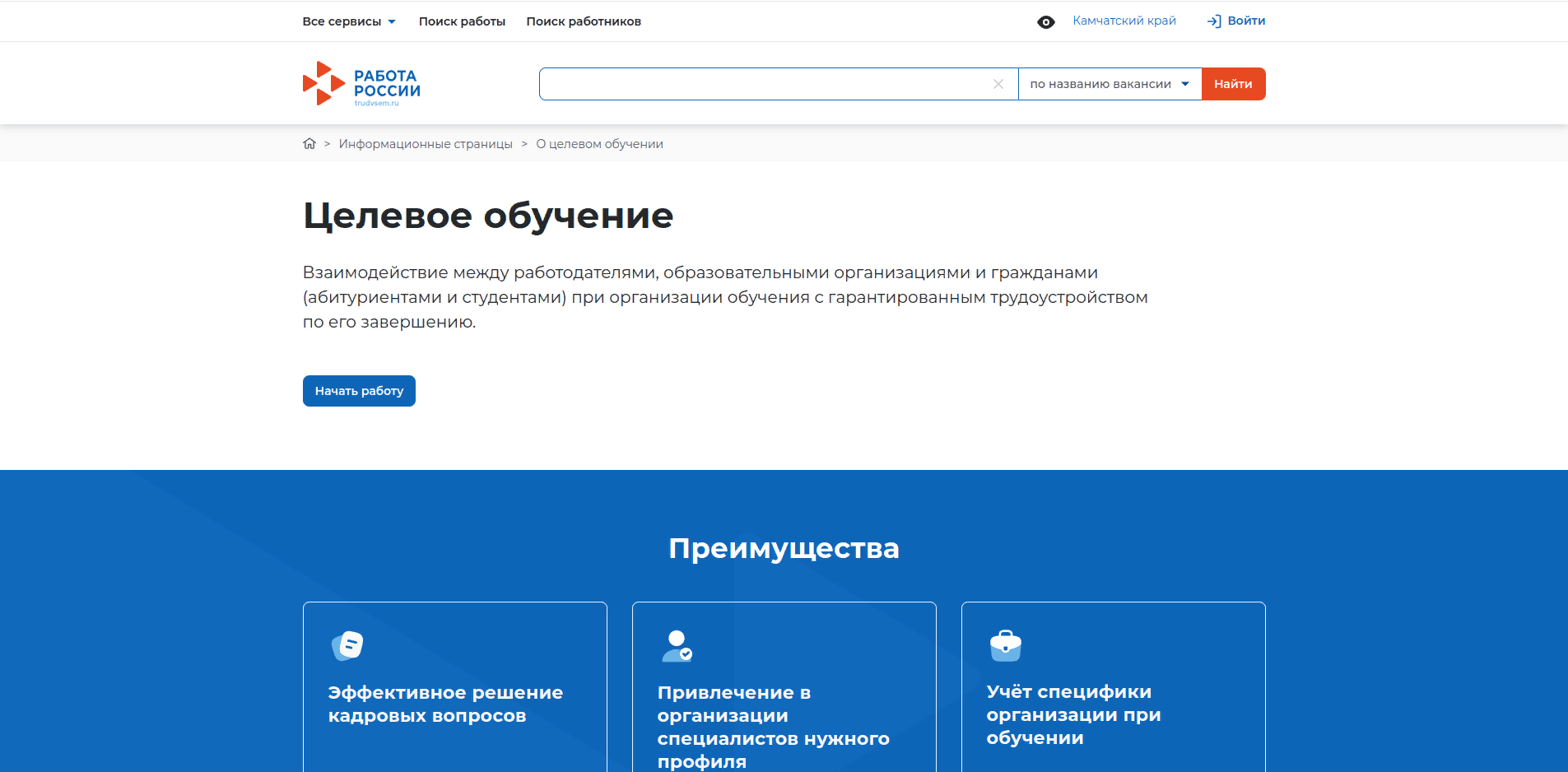 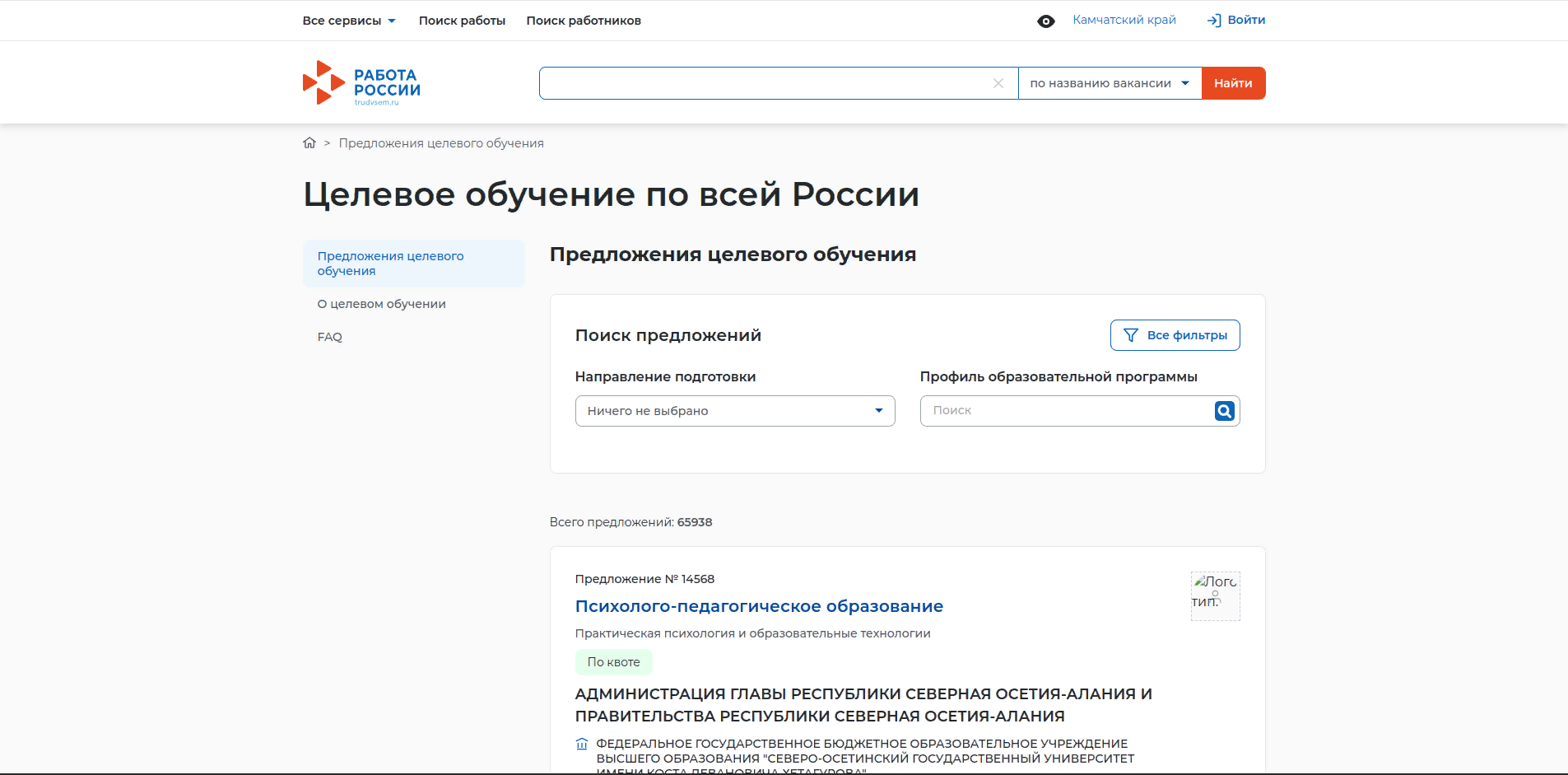 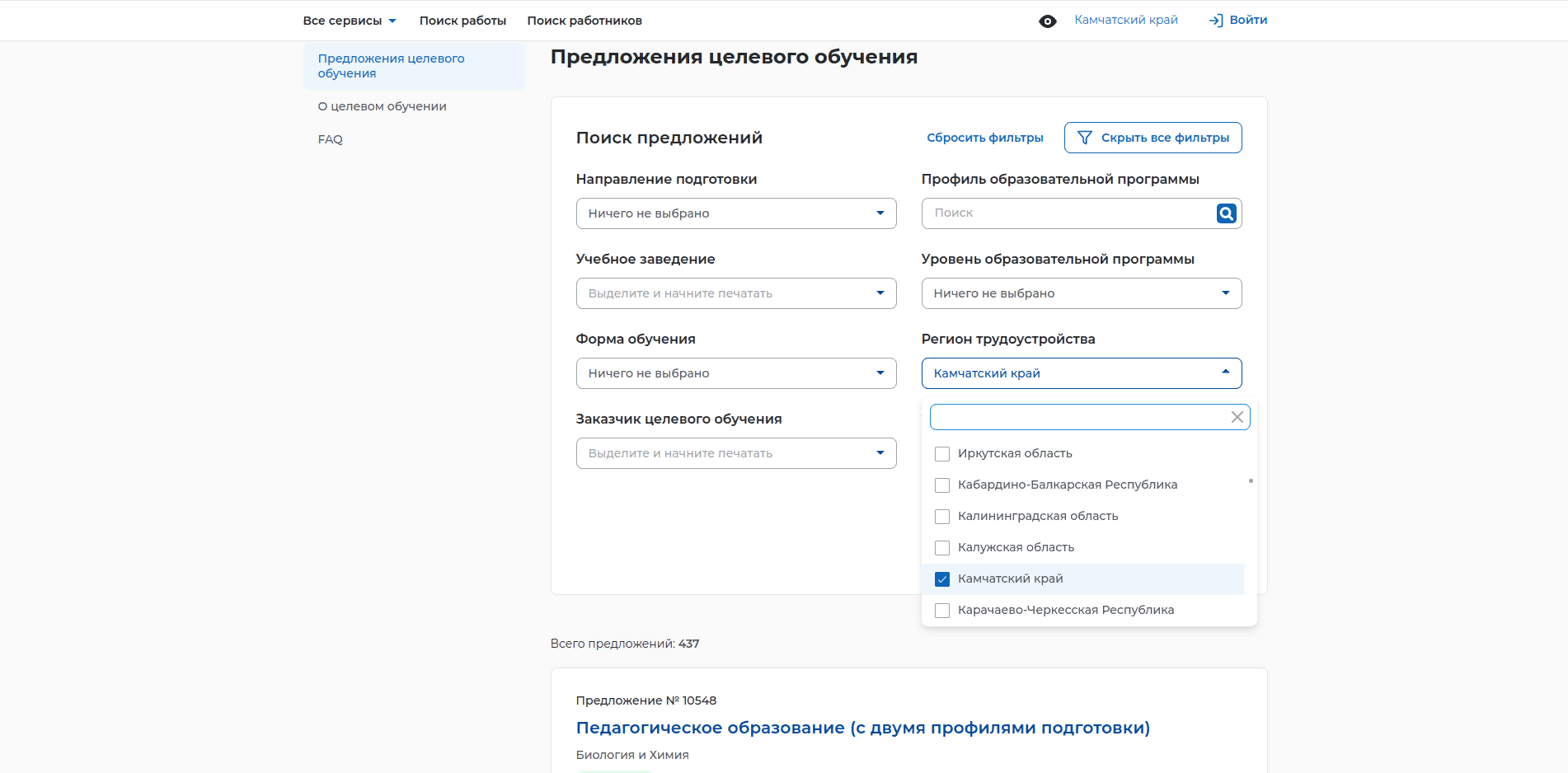 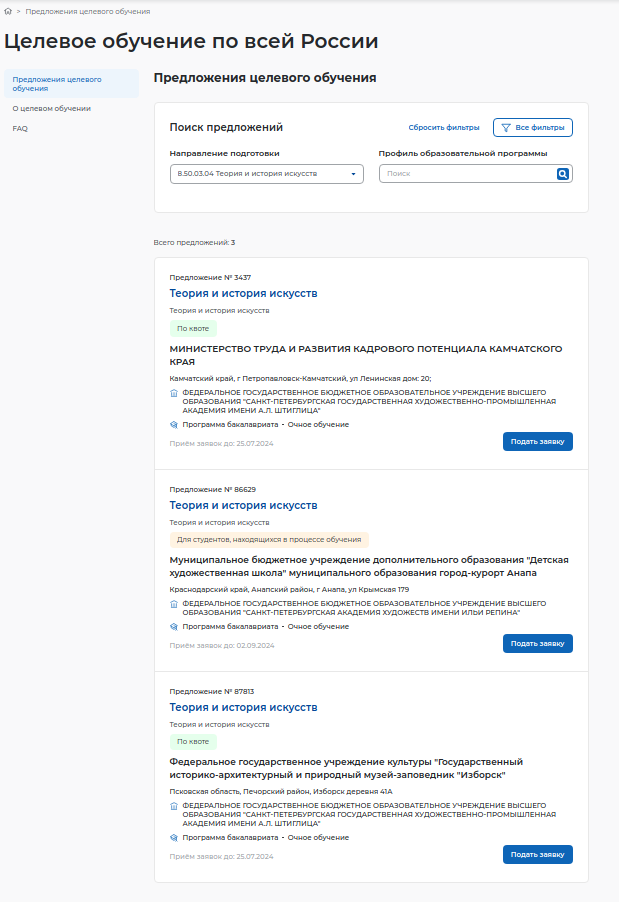 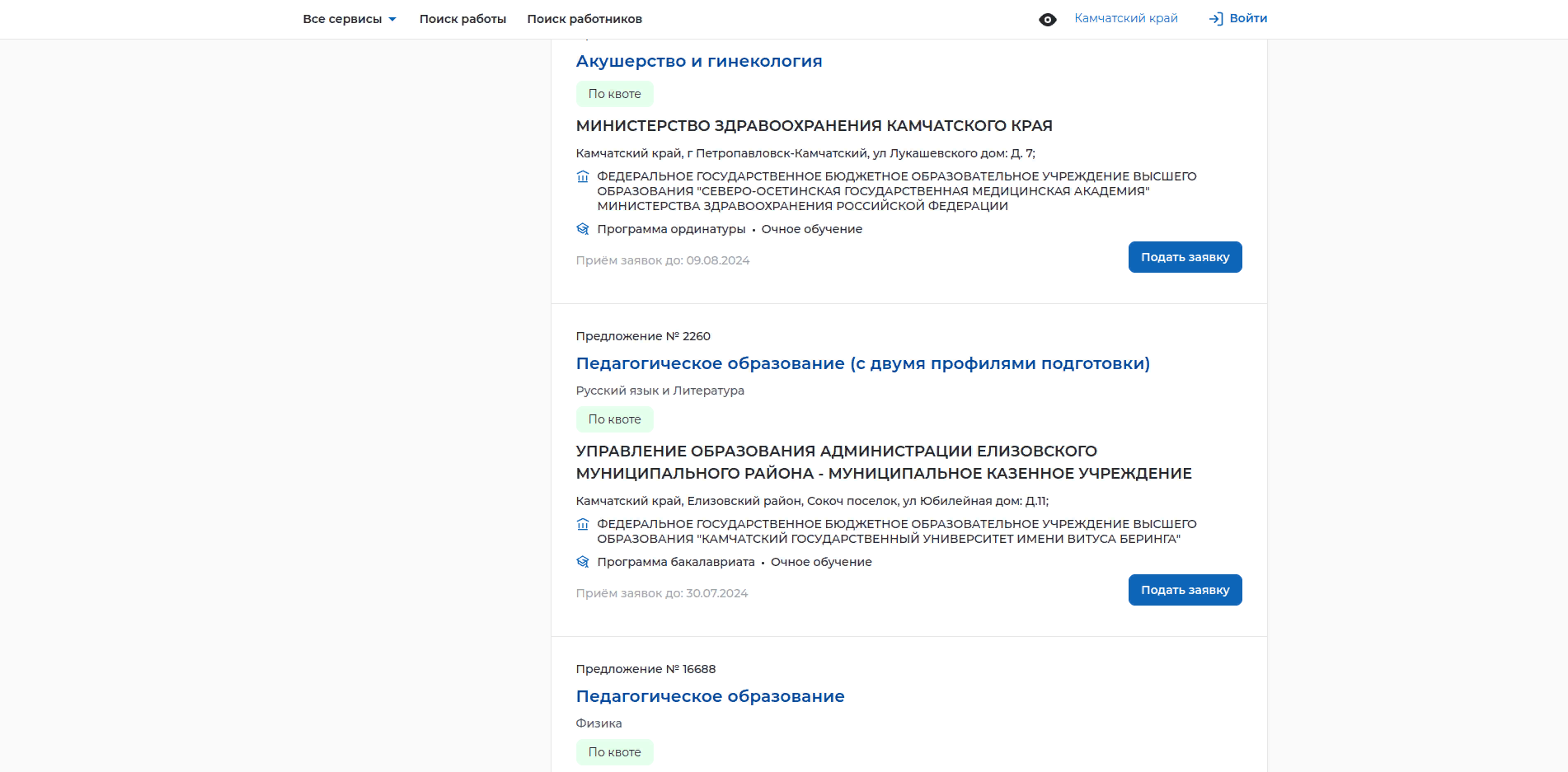 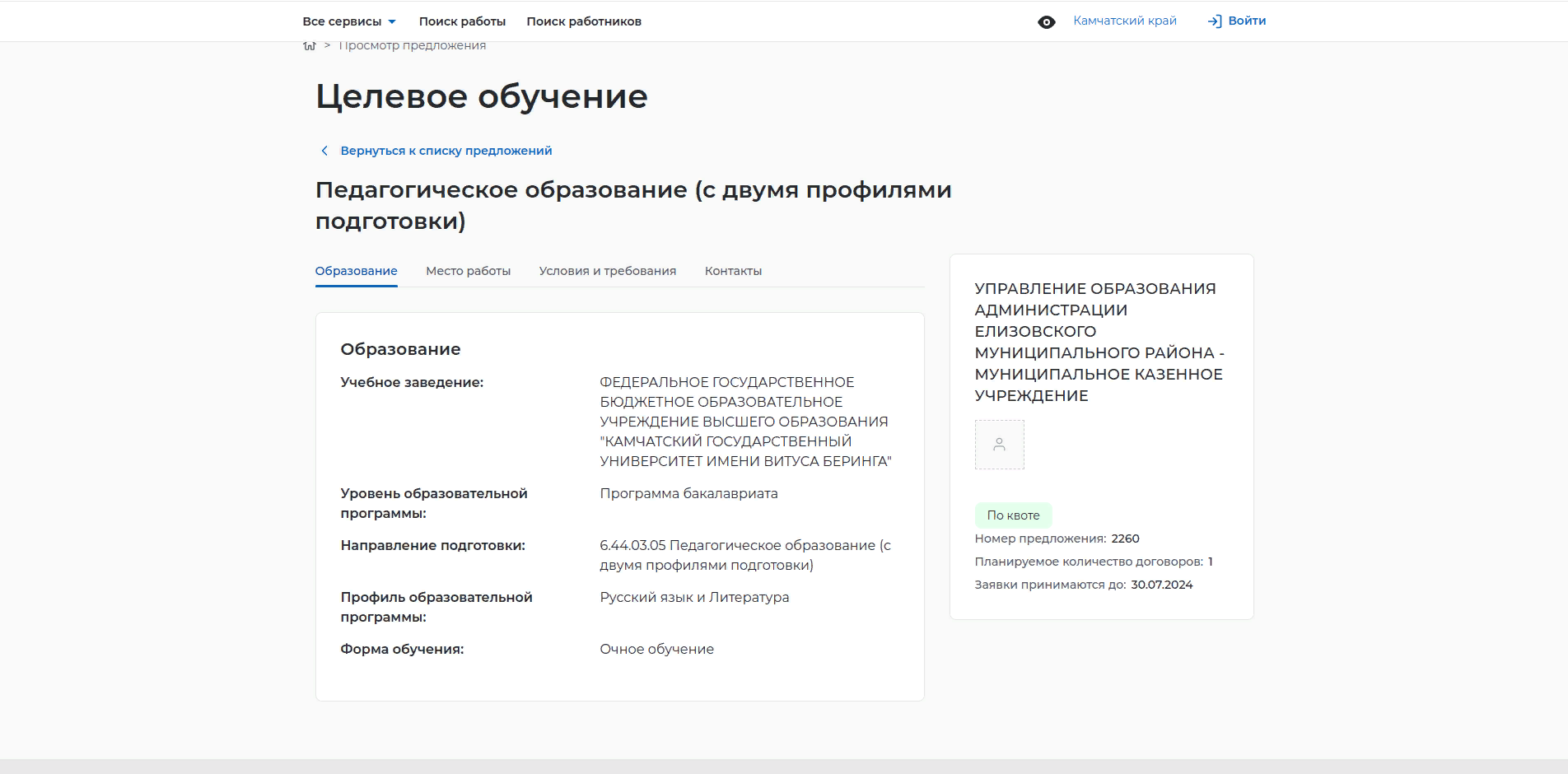 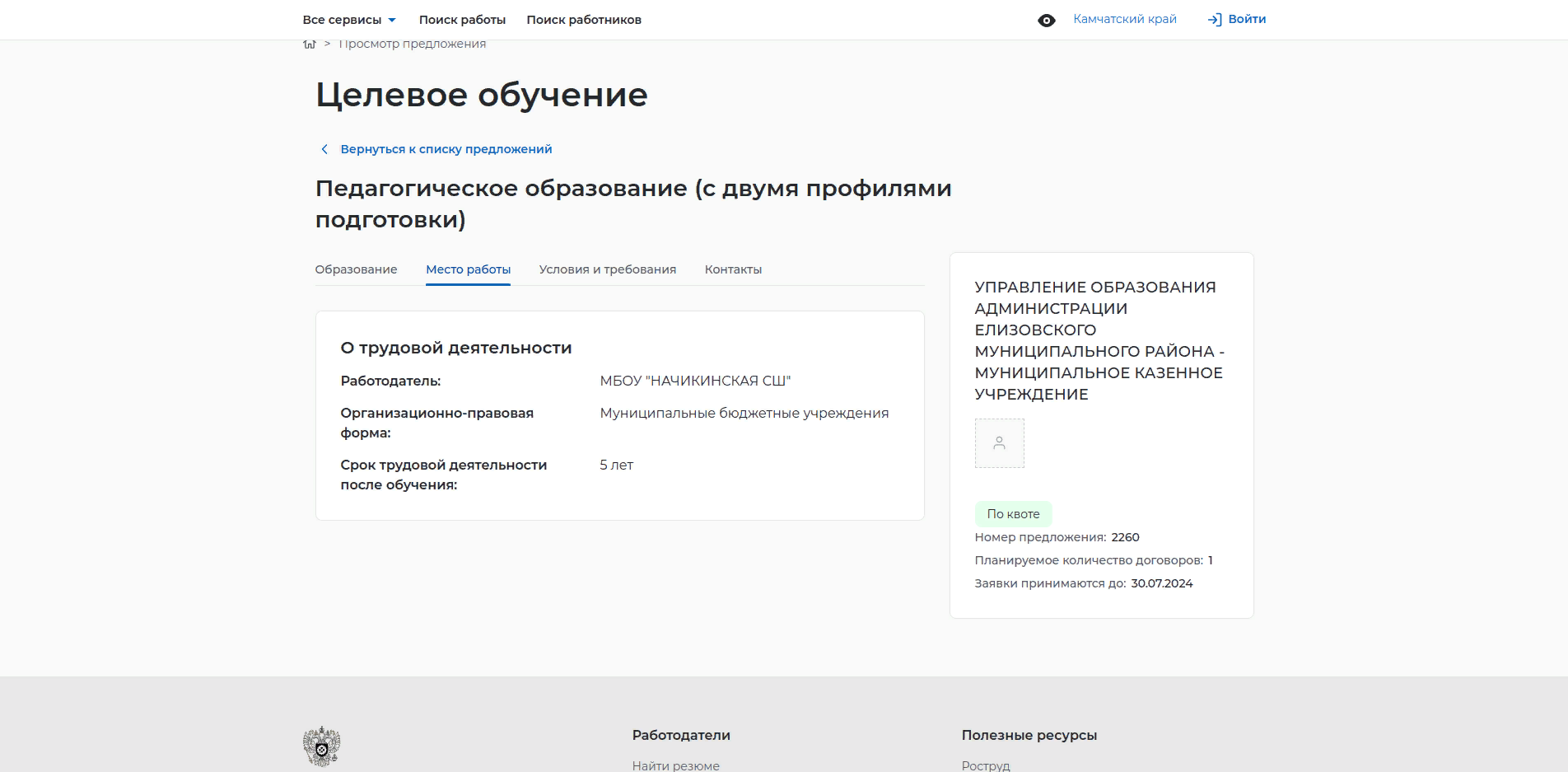 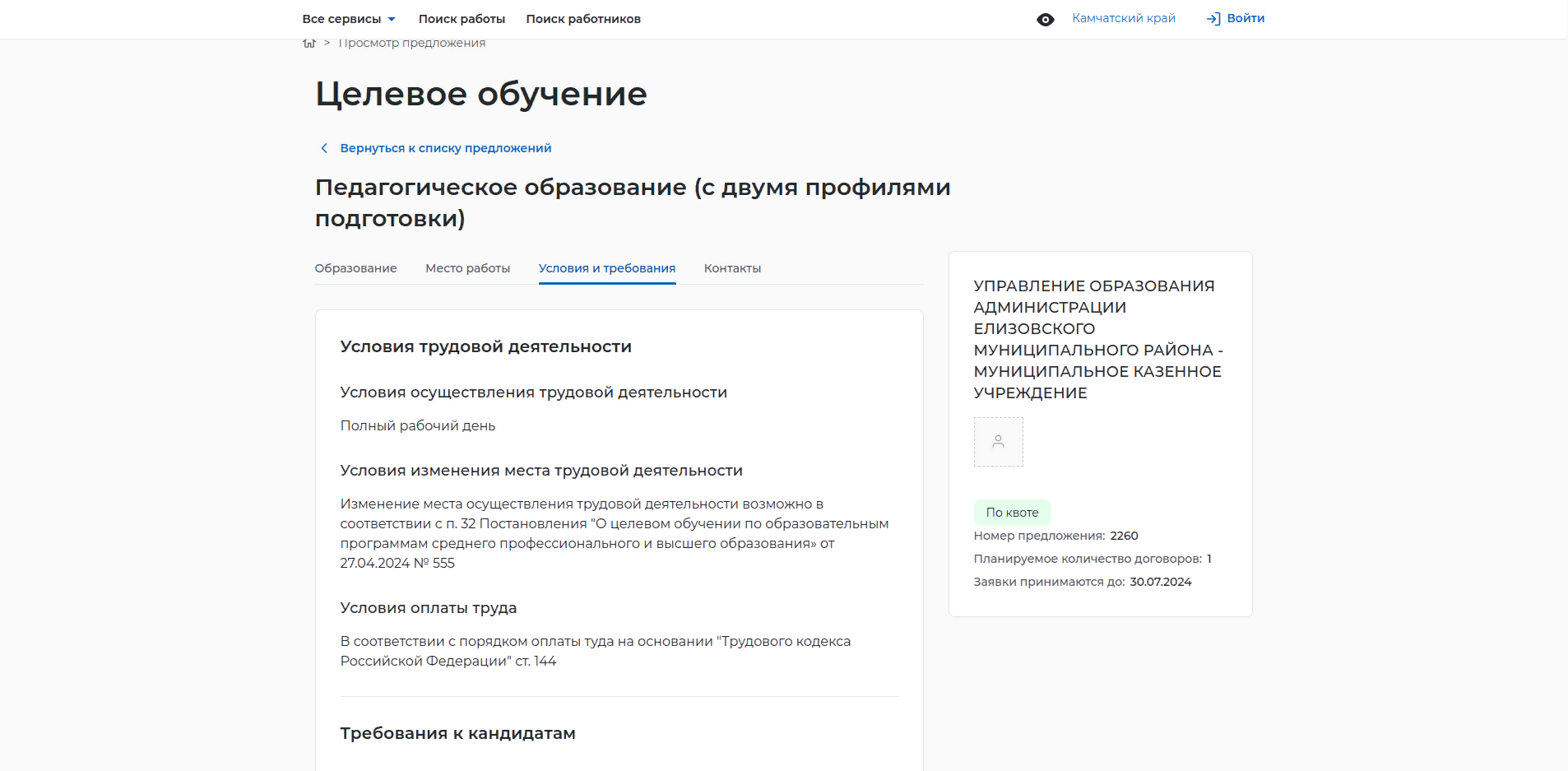 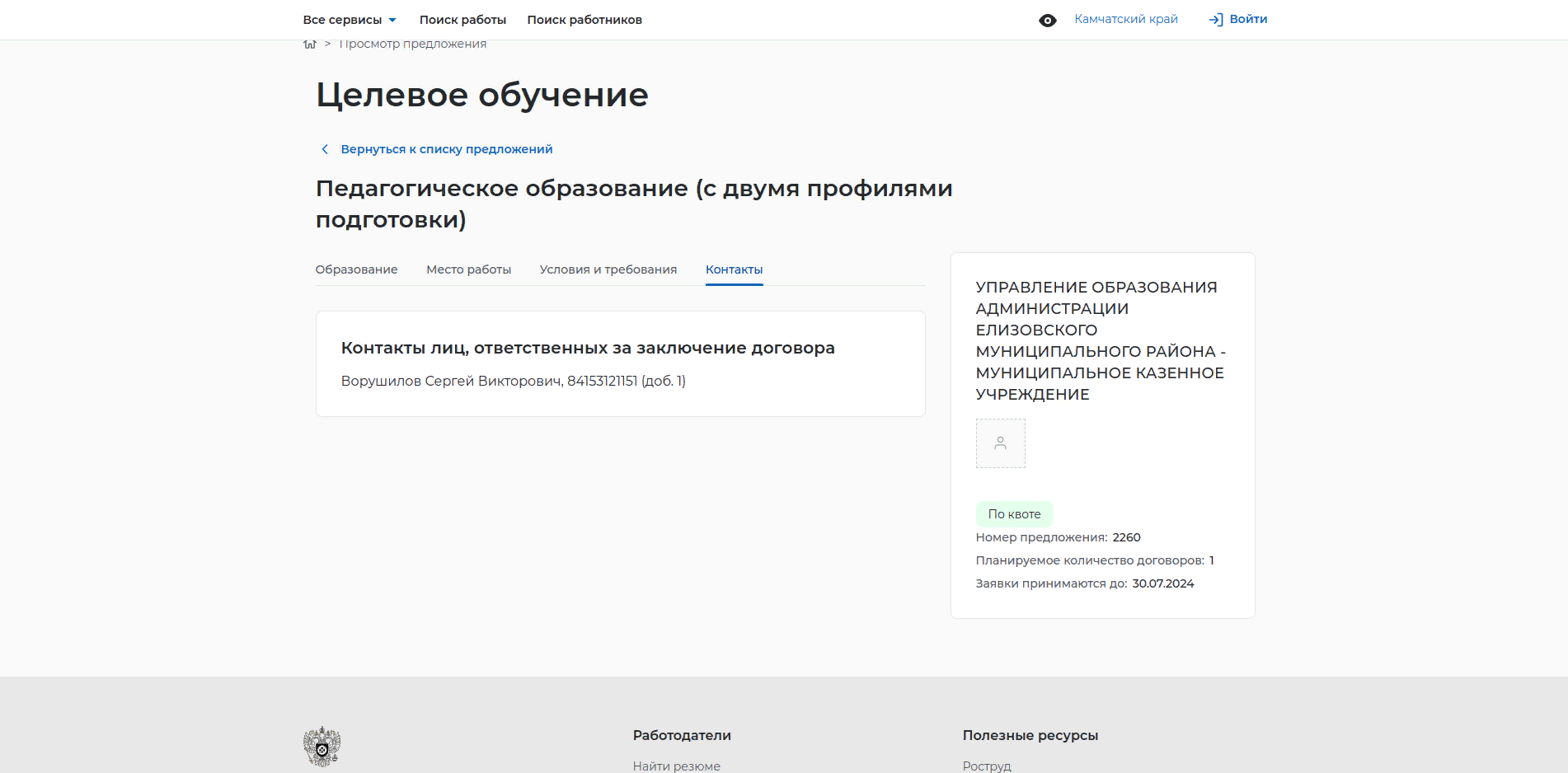 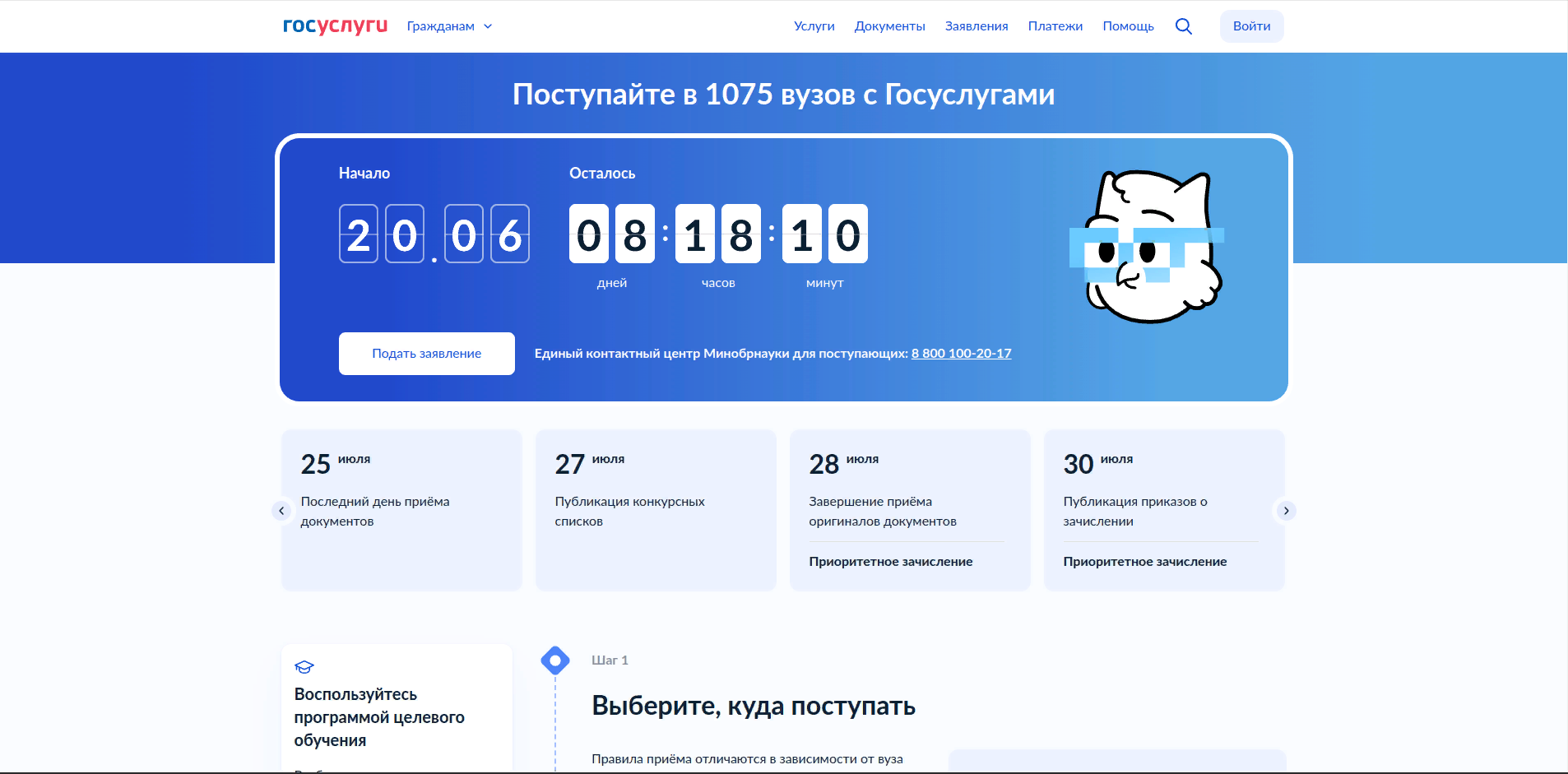